Figure 3. Hierarchical cluster analysis of the healthy group mean partial correlation matrix. (A) Dendrogram ...
Cereb Cortex, Volume 15, Issue 9, September 2005, Pages 1332–1342, https://doi.org/10.1093/cercor/bhi016
The content of this slide may be subject to copyright: please see the slide notes for details.
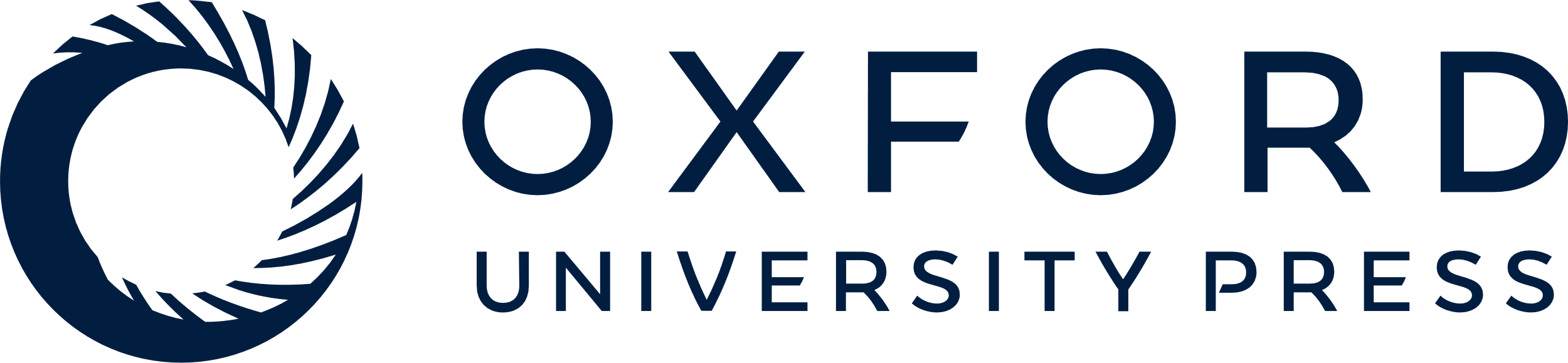 [Speaker Notes: Figure 3. Hierarchical cluster analysis of the healthy group mean partial correlation matrix. (A) Dendrogram illustrating hierarchical clustering of regions in six main groups designated medial temporal, subcortical, occipital, frontal, temporal and parietal-(pre)motor. Symmetrical links between bilaterally homologous regions are consistently expressed at the lowest level of the hierarchy. Intermediate levels of organization are indicated by broken-line boxes in each of the main clusters. (B) Anatomical maps of six main clusters highlighting the decomposition of each cluster into component subsystems. The occipital/visual system is decomposed into dorsal (a) and ventral (b) subsystems, specialized respectively for spatial and object processing; the frontal/executive system is decomposed into orbitofrontal (a), ventral prefrontal (b) and dorsomedial prefrontal/anterior cingulate (c) subsystems; the (pre)motor-parietal system is decomposed into three subsystems corresponding to somatosensory and (pre)motor cortex (a), posterior cingulate and medial posterior parietal cortex (b), and parietal association cortex (c); the lateral temporal/auditory-verbal system is decomposed into primary auditory cortex/insula (a) and temporal association cortex (b); the medial temporal system is decomposed into temporal polar cortex (a) and medial temporal regions (b). The underlying grayscale image is the SPM/MNI EPI template image.


Unless provided in the caption above, the following copyright applies to the content of this slide: © Oxford University Press 2005; all rights reserved]